Neural Networks for Machine Learningintroduction
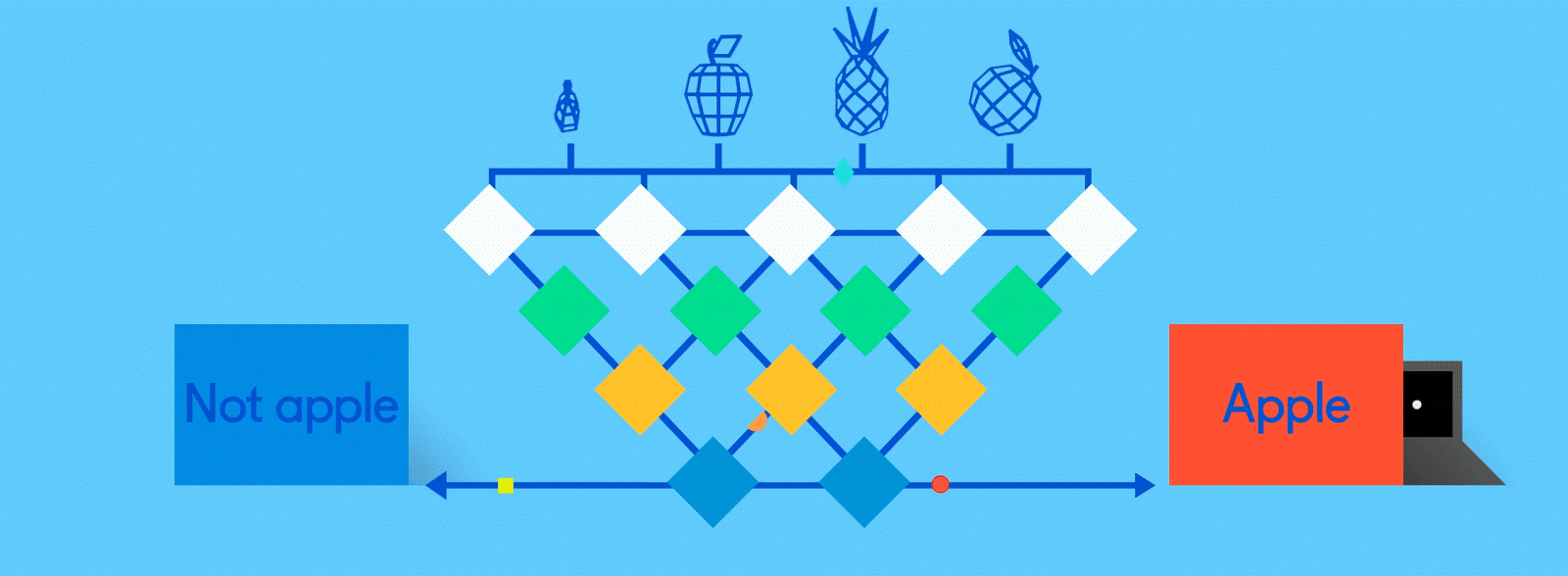 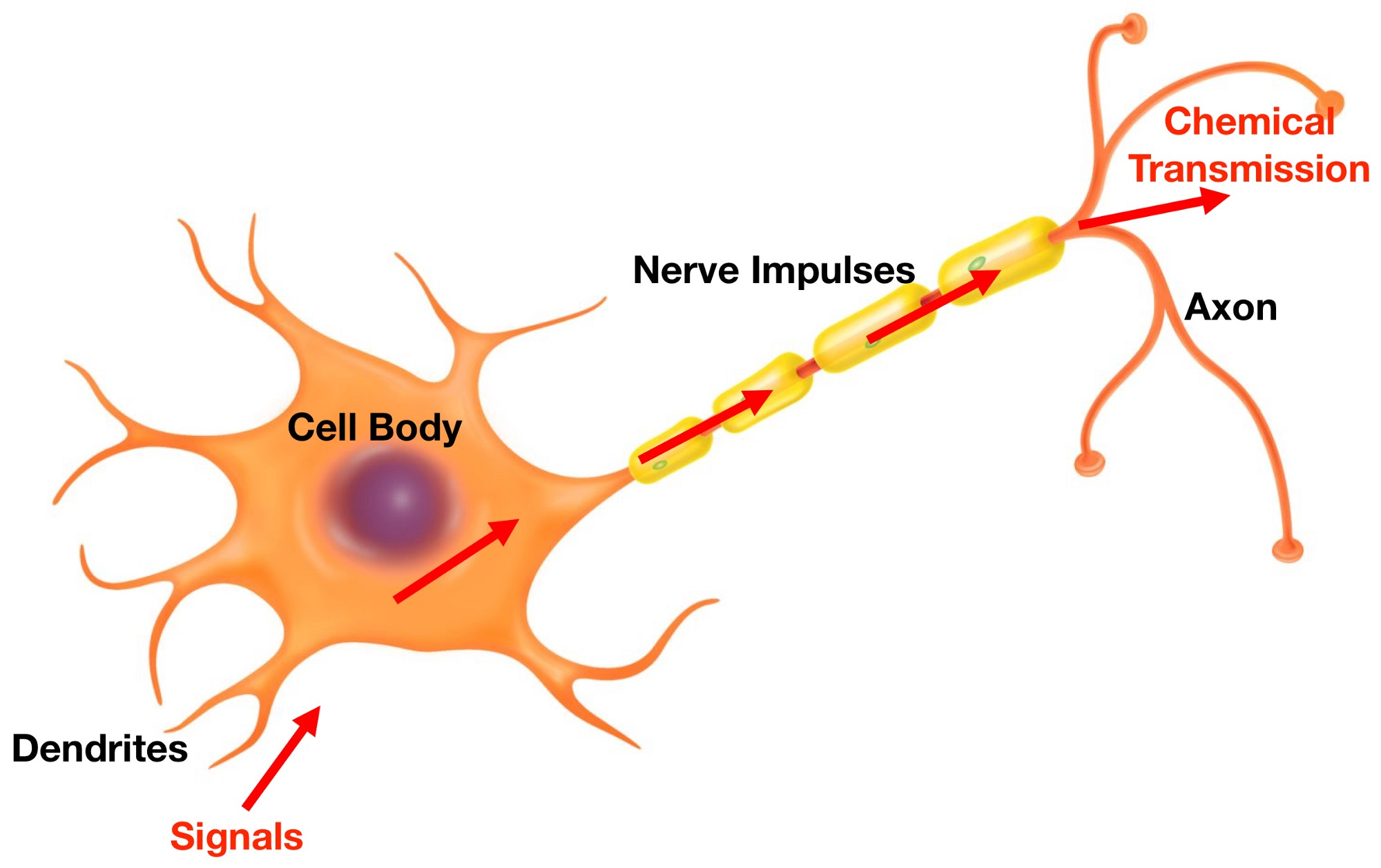 Biologicalneuralactivity
Neurons have body, axon and many dendrites
In one of two states: firing and rest
They fire if total incoming stimulus > threshold
Synapse: thin gap between axon of one neuron and dendrite of another
Signal exchange
Artificial neural network
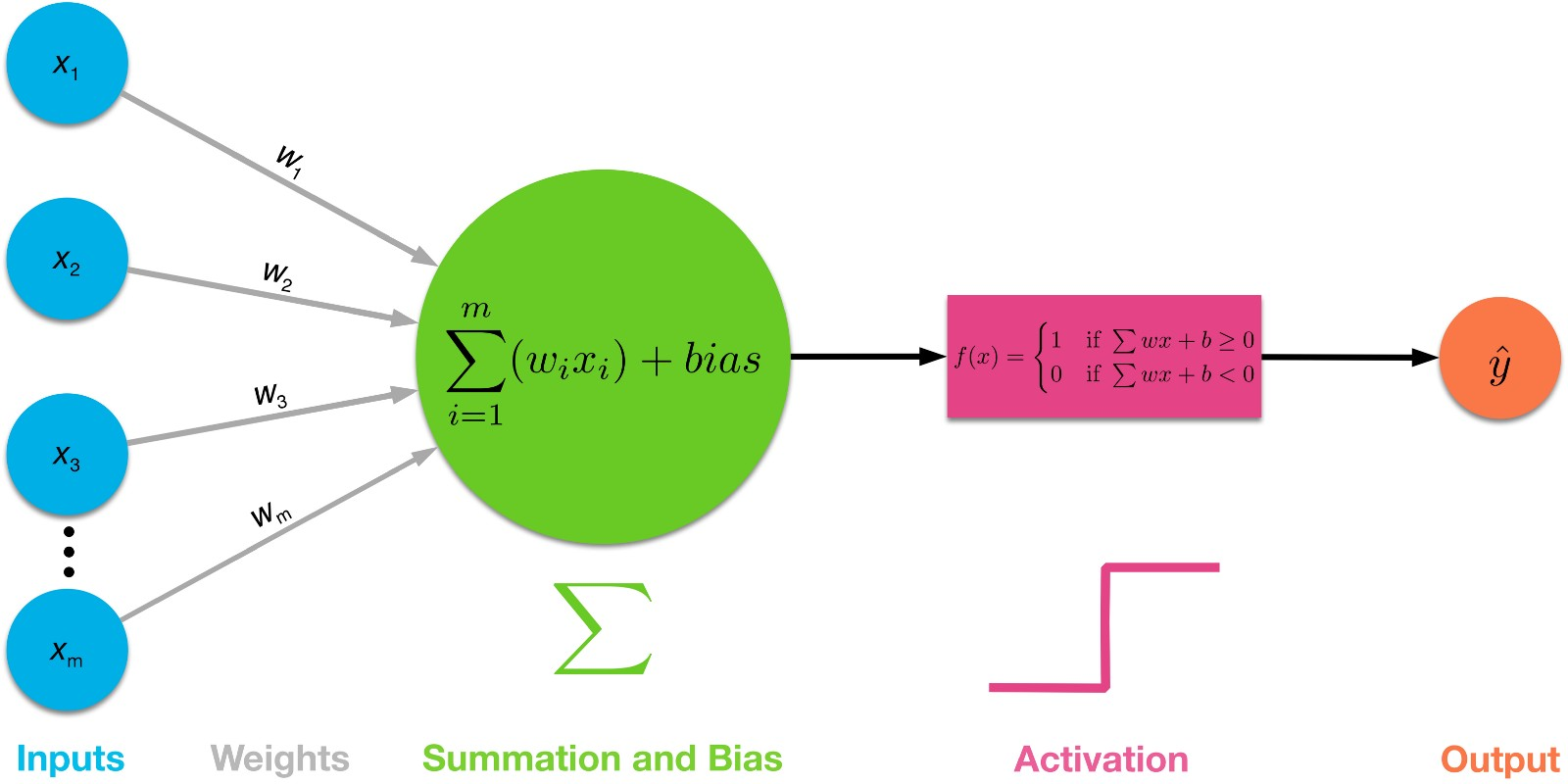 Set of nodes with inputs and outputsNode performs computation via its activation function
Weighted connections between nodes
Connectivity gives network architecture
NN computations depend on connections & weights
[Speaker Notes: Set of nodes  
Node have inputs and outputs
Nodes performs computation via its activation function
Weighted connections between nodes
Connectivity gives structure/architecture of net
What can be computed by a NN determined by the connections and their weights
Simplified version of networks of neurons in animal nerve systems]
Common Activation Functions
Choice of activation function depends on problem and available computational power
Single Layer Perceptron
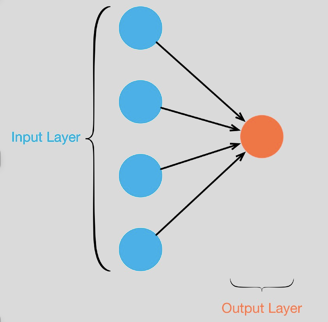 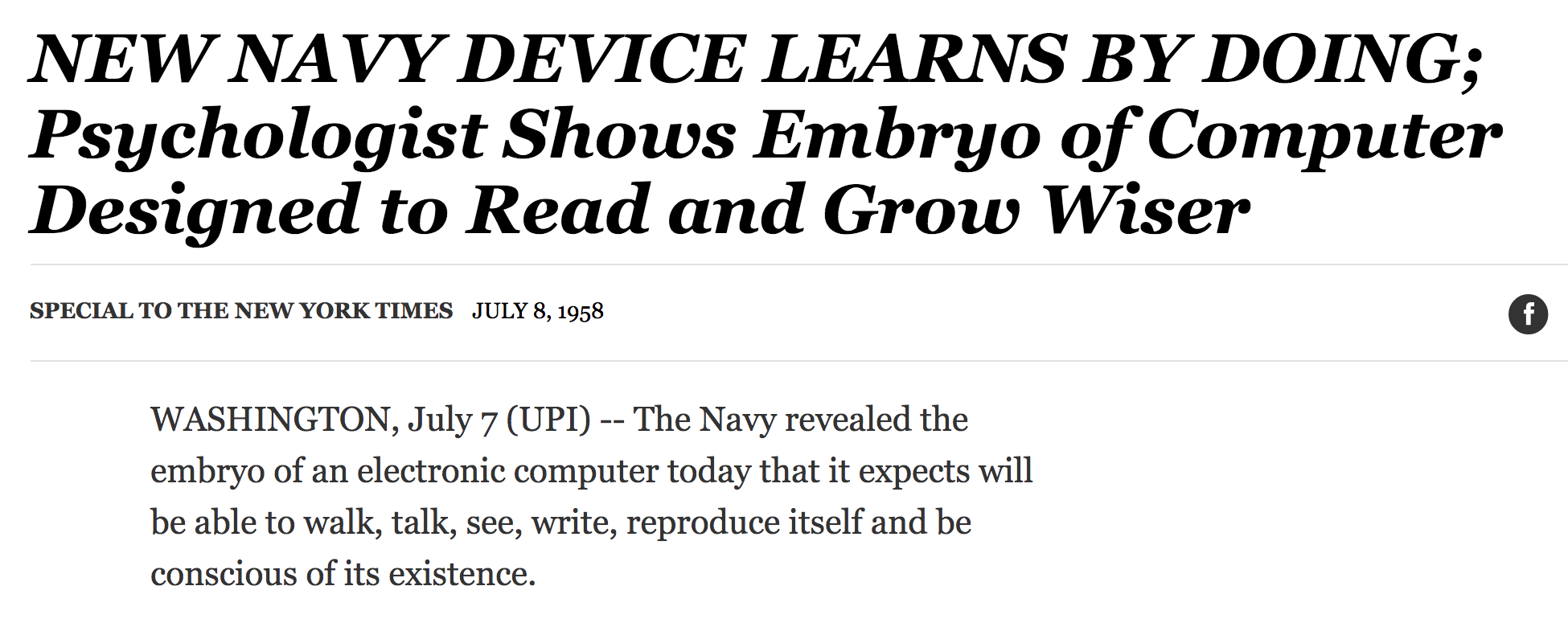 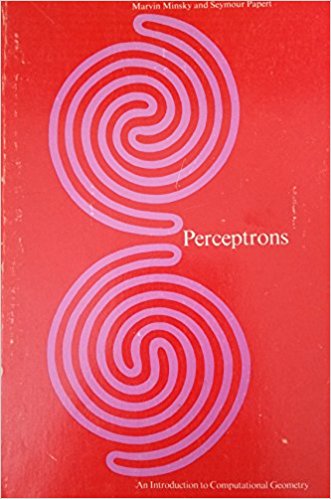 Full 1958 NYT article above here
Rosenblatt: it can learn to compute functions by learning weights on inputs from examples
Not all functions ☹️, cf. Perceptrons
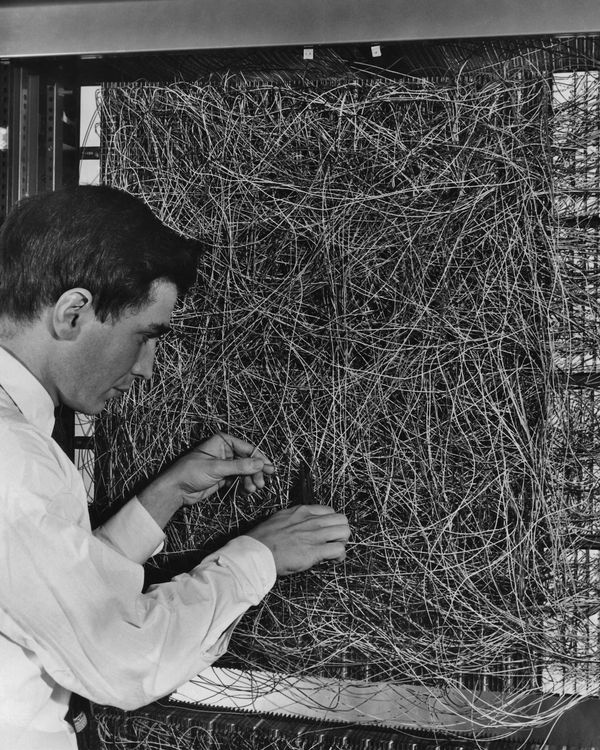 A man adjusting the random wiring network between the light sensors and association unit of scientist Frank Rosenblatt's Perceptron, or MARK 1 computer, at the Cornell Aeronautical Laboratory, Buffalo, New York, circa 1960. The machine is designed to use a type of artificial neural network, known as a perceptron. (Photo by Frederic Lewis/Archive Photos/Getty Images)
6
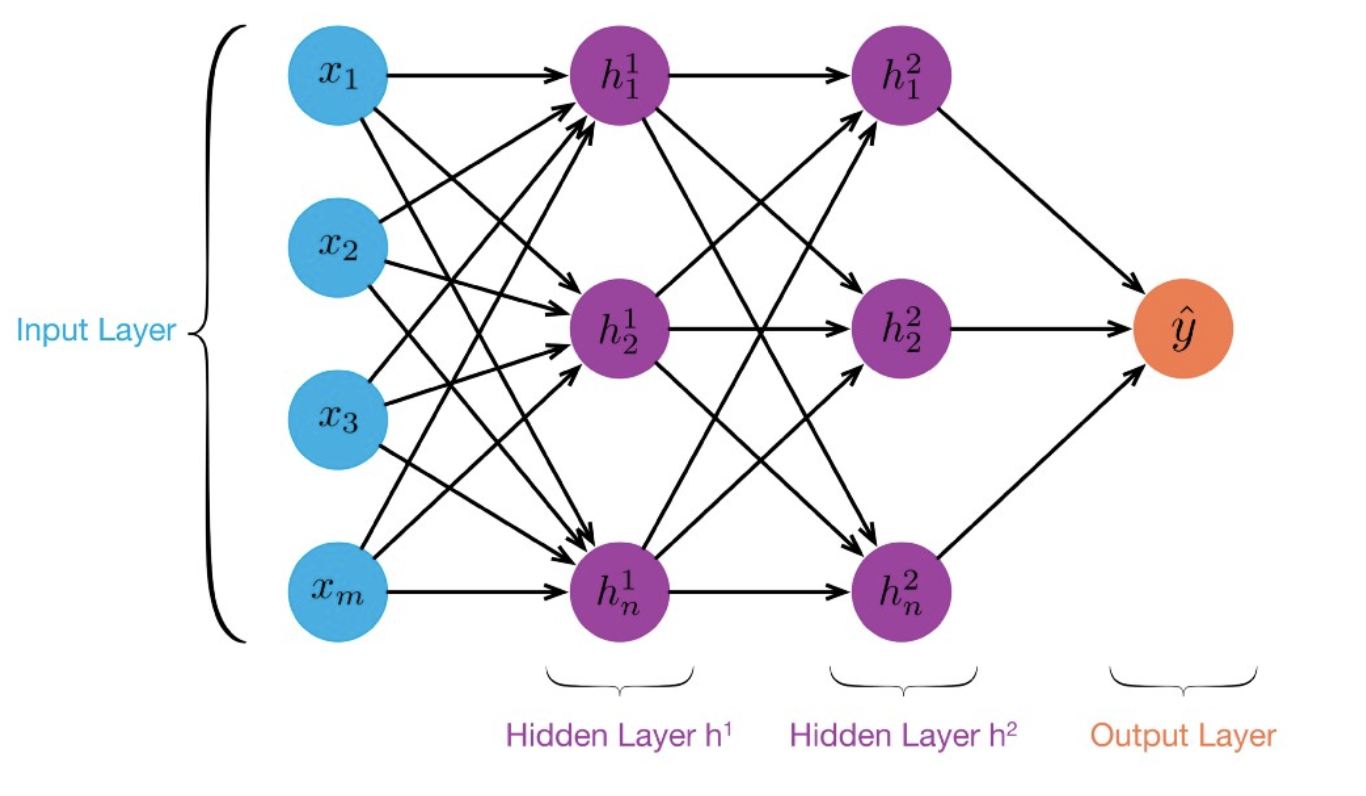 MLP:MultilayerPerceptron
≥ 1 “hidden layers” between inputs & output
Can compute non-linear functions
Training: adjust weights slightly to reduce error between output y and target value t; repeat
Introduced in 1980s, still used today
Backpropagation
Forward direction
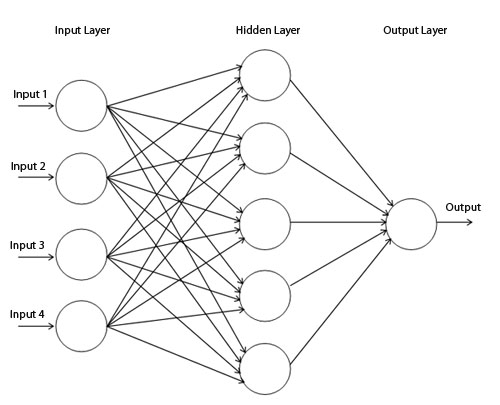 Calculate network and error
Rumelhart, David E.; Hinton, Geoffrey E.; Williams, Ronald J. (8 October 1986). Learning representations by back-propagating errors. Nature. 323 (6088): 533–536.
Backpropagation
Backward direction
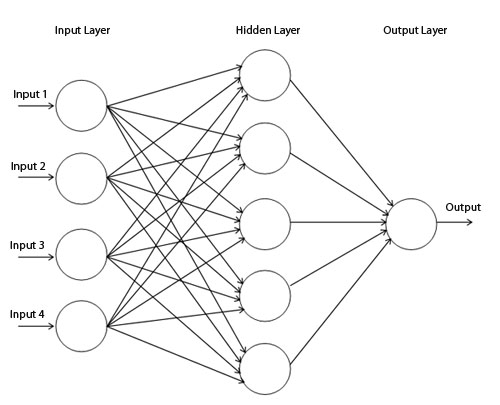 Backpropagate: from output to input, recursively compute                           and adjust weights
Backprop Explained
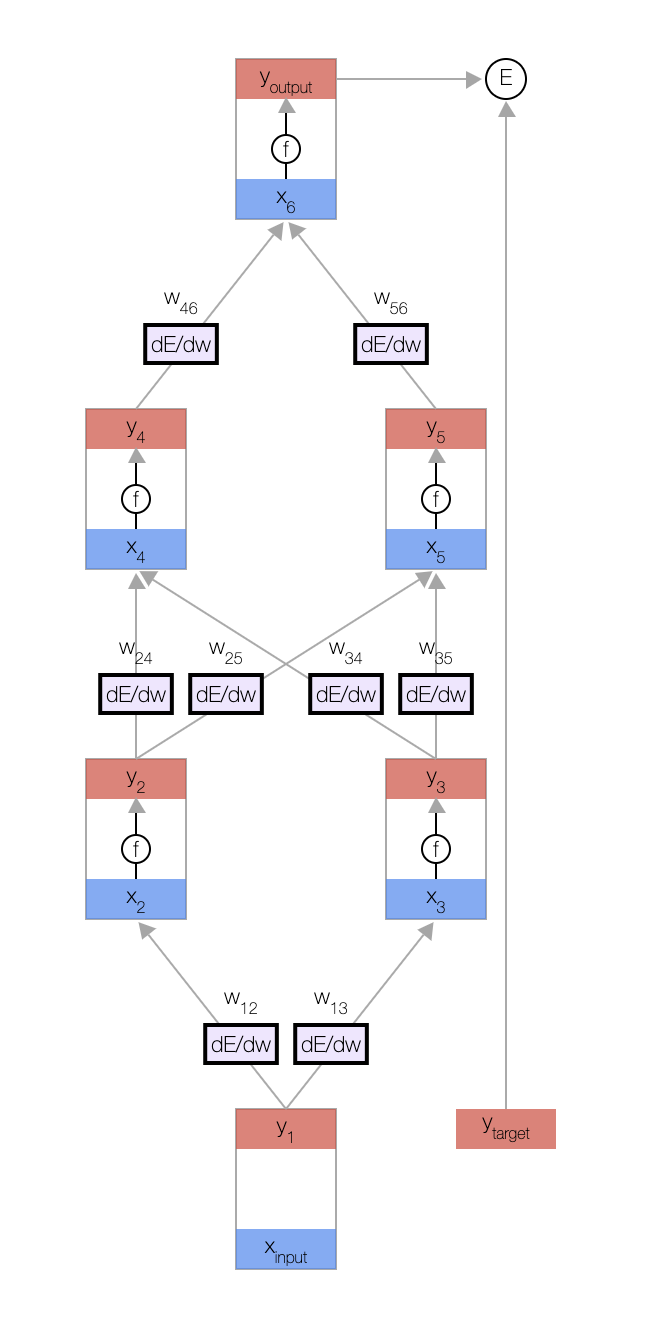 A simple animation shows how backprop works
A MLP with one input, two hidden layers and one output
Click on image or go to http://bit.ly/471bpd to view in your browser
10
Neural Network Architectures
Current focus on large networks with different “architectures” suited for different kinds of tasks
Feedforward Neural Network
CNN: Convolutional Neural Network
RNN: Recurrent Neural Network
LSTM: Long Short Term Memory
GAN: Generative Adversarial Network
Feedforward Neural Network
Connections allowed from a node in layer i only to nodes in layer i+1
i.e., no cycles or loops
Simple, widely used architecture.
downstream nodes tend to successively abstract features from preceding layers
http://playground.tensorflow.org/
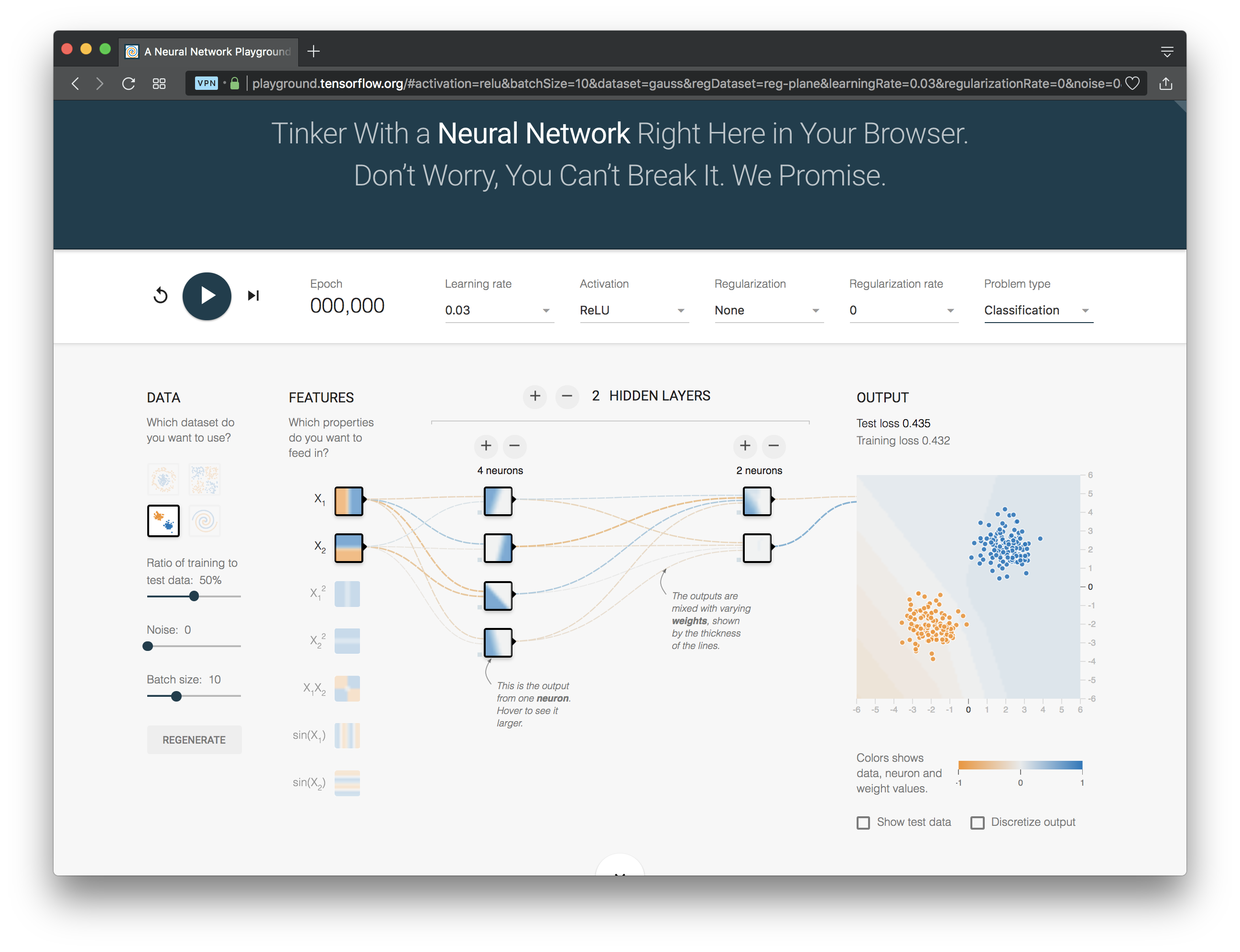 http://playground.tensorflow.org/
CNN: Convolutional Neural Network
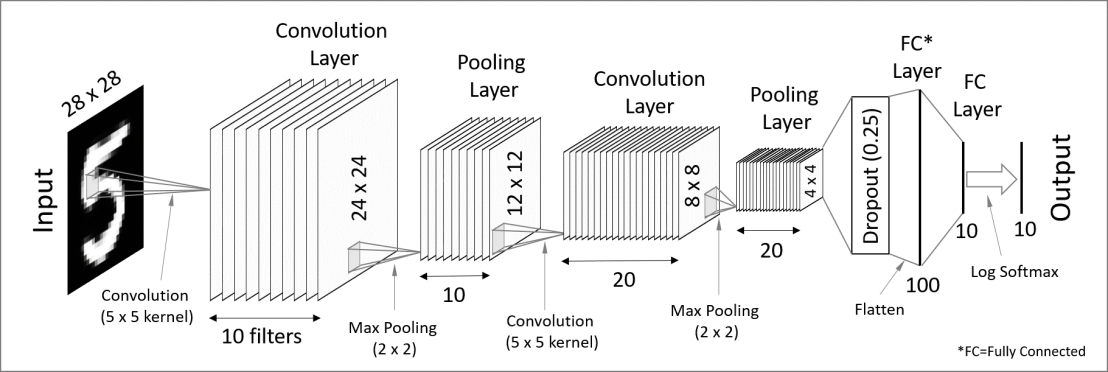 Good for image processing: classification, object recognition, automobile lane tracking, etc.
Classic demo: learn to recognize hand-written digits from MNIST data with 70K examples
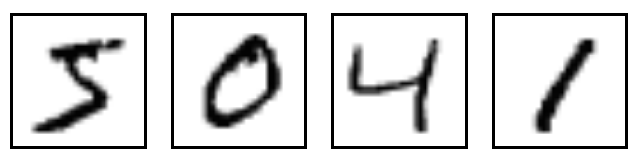 RNN: Recurrent Neural Networks
Good for learning over sequences of data, e.g., a sentence orf words
LSTM (Long Short Term Memory) a popular architecture
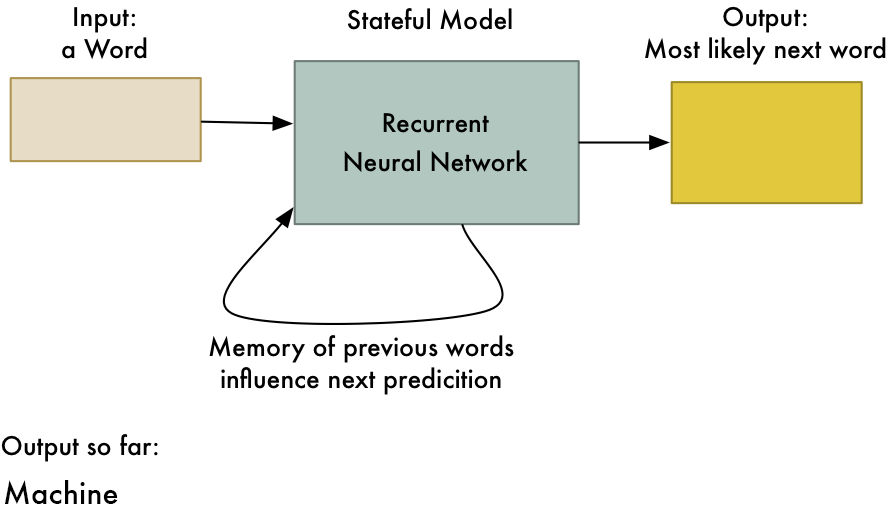 gif from Adam Geitgey
Deep Learning Frameworks
Popular open source deep learning frame-works use Python at top-level; C++ in backend
TensorFlow (via Google)
PyTorch (via Facebook)
MxNet (Apache)
Caffe (Berkeley) 
Keras: popular API works with the first two and  provides good support at architecture level
[Speaker Notes: Demo: MNIST CNN
Demo: RNN sentiment]
Good at Transfer Learning
Neural networks effective for transfer learning
Using parts of a model trained on a task as an initial model to train on a different task
Particularly effective for image recognition
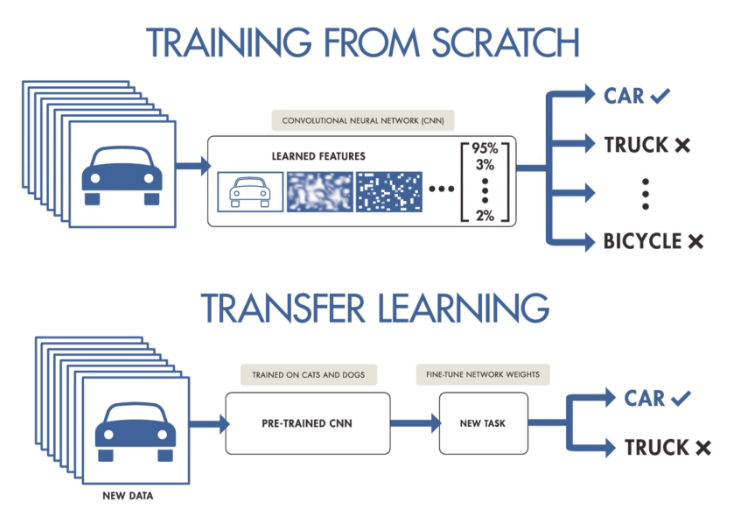 17
Good at Transfer Learning
For images,  the initial stages of a model  learn high-level visual features (lines, edges) from pixels
Final stages predict task-specific labels
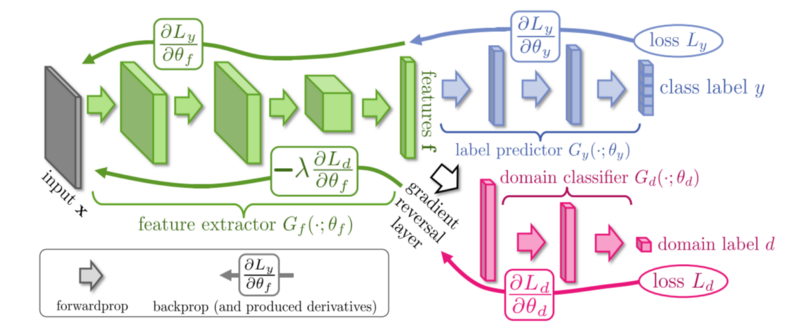 source:http://ruder.io/transfer-learning/
18
Fine Tuning a NN Model
Special kind of transfer learning
Start with a pre-trained model
Replace last output layer with a new one
Fix all but last layer by marking as trainable:false
Retraining on new task and data very fast
Only the weights for the last layer are adjusted
Example
Start: NN to classify animal pix with 100s of categories
Finetune on new task to classify pix of 15 common pets
19
Conclusions
Quick introduction to neural networks and deep learning
Learn more by 
Take UMBC’s CMSC 478 machine learning class
Try scikit-learn’s neural network models
Explore Google’s Machine Learning Crash Course
Try Miner/Kasch tutorial on applied deep learning
Work through examples
and then try your own project idea